4 НОЯБРЯ -ДЕНЬ НАРОДНОГО ЕДИНСТВА
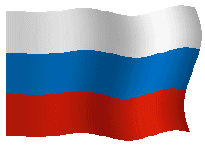 Россия
Символы государства
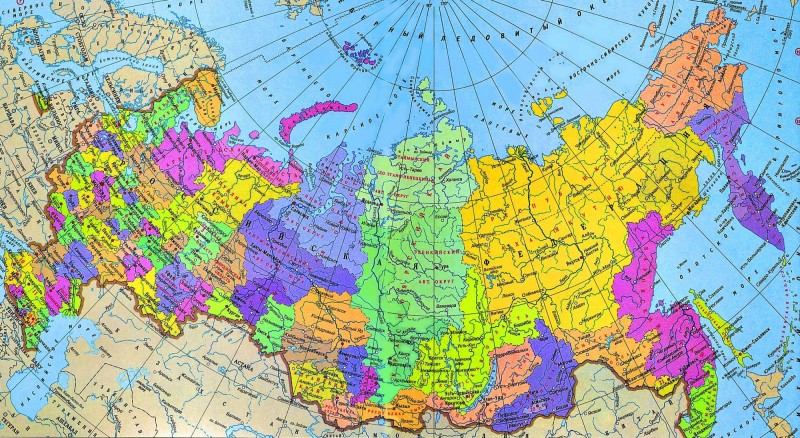 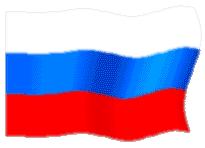 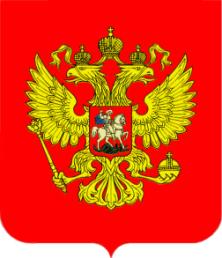 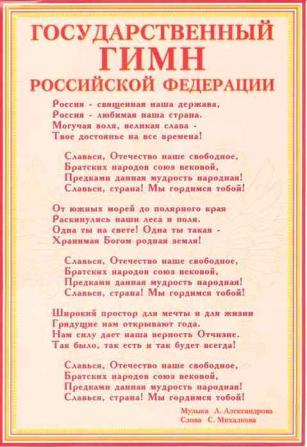 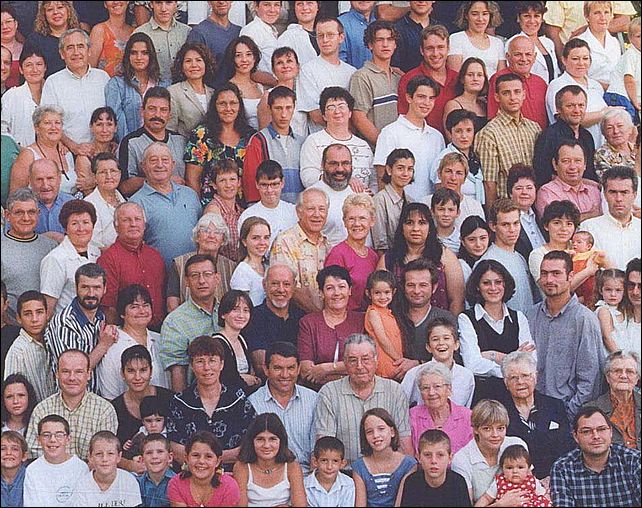 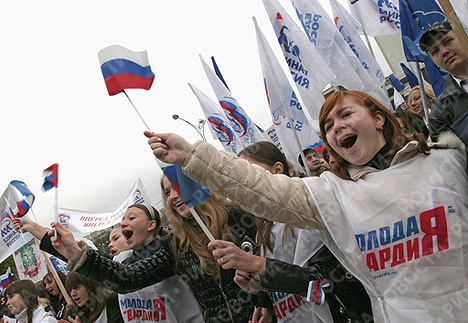 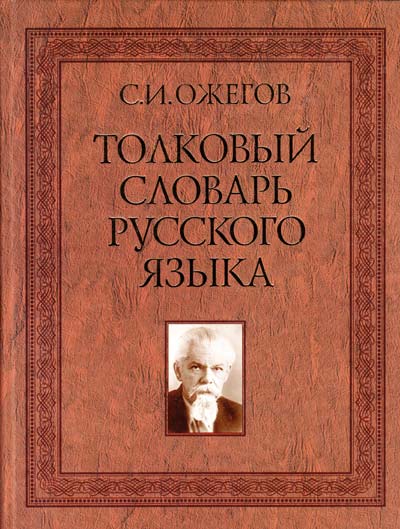 «ЕДИНСТВО
 1. Общность, полное сходство. Единство  взглядов. 
2. Цельность, сплоченность. 
Единство  нации.
3. Неразрывность, взаимная связь. 
Единство  теории и практики.»
1612 год …
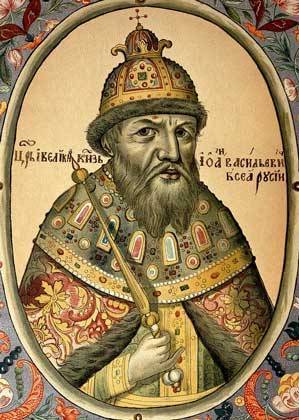 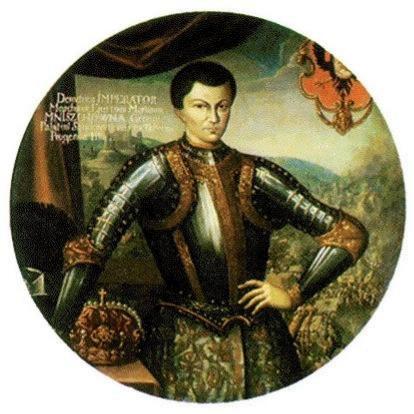 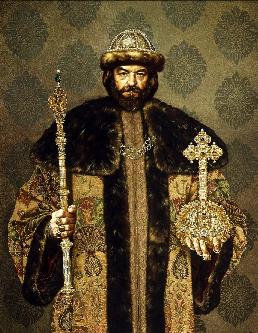 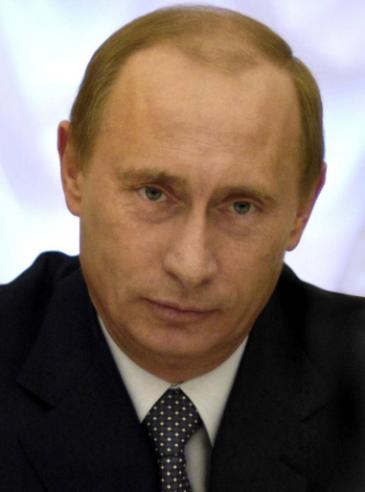 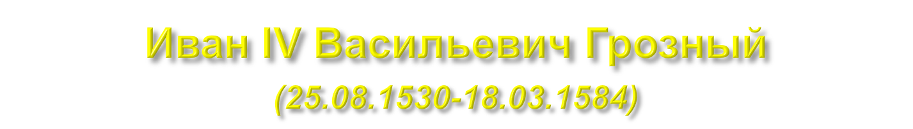 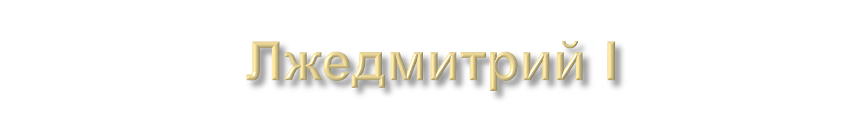 Борис Годунов
Летом 1609 г. Польский король Сигизмунд III  пошел войной на Русь.
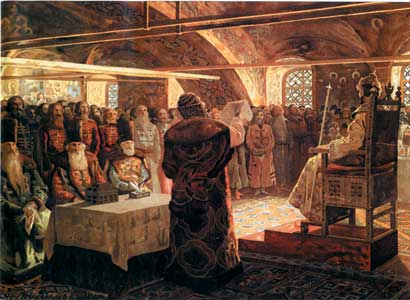 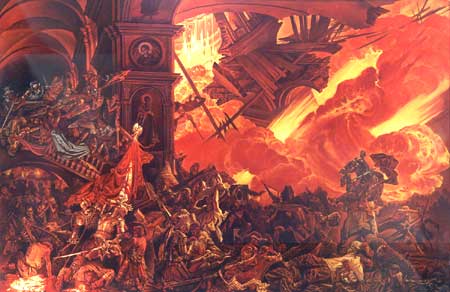 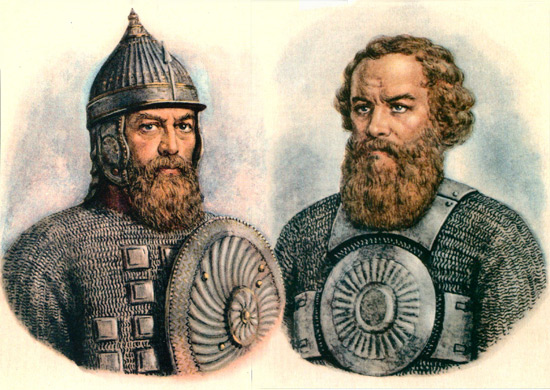 Дмитрий  Пожарский
Кузьма Минин
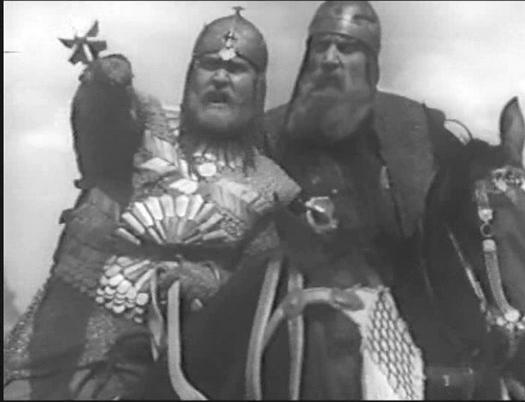 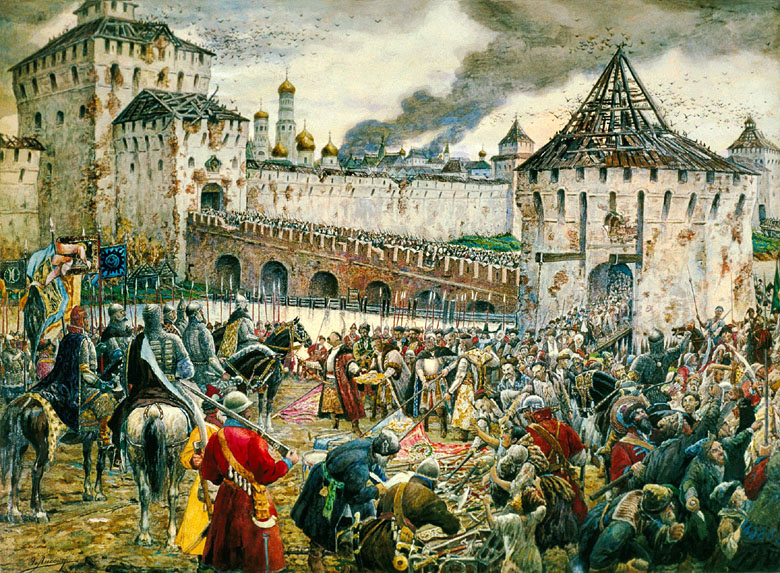 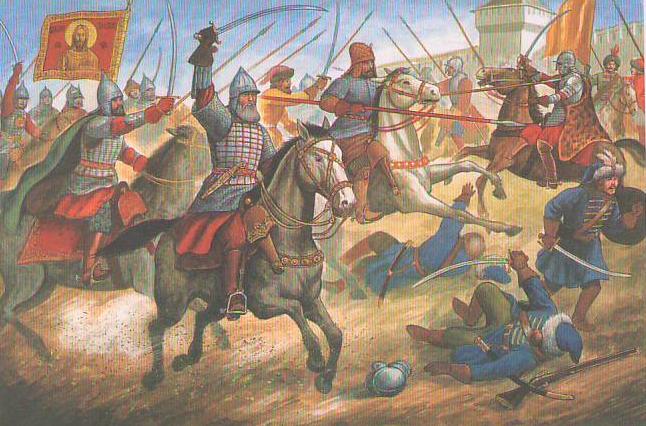 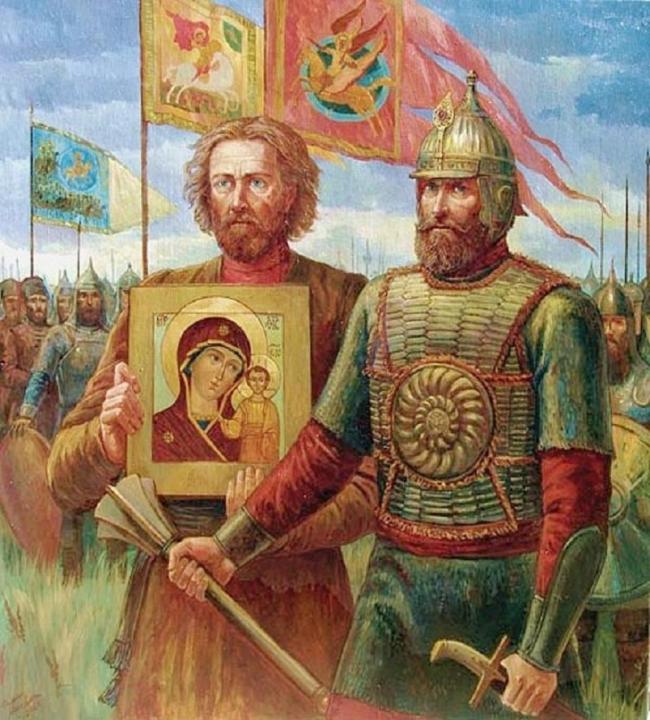 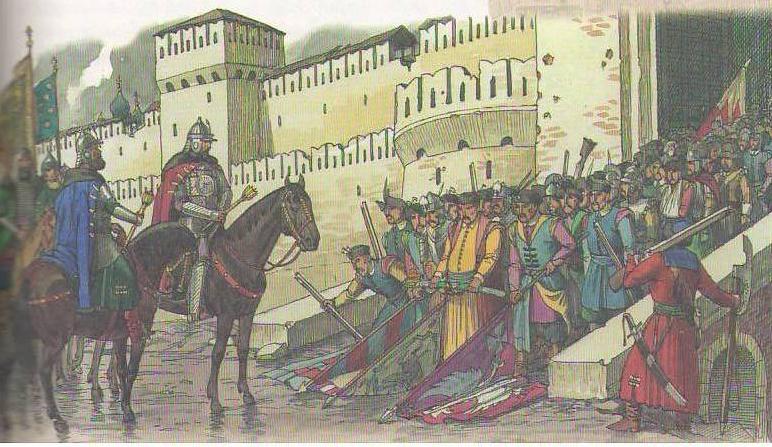 В это  Смутное  время  Пожарский с Мининым смоглисобрать народ, России верный.И сообща освободитьМоскву от польских интервентов!
[Speaker Notes: В это  Смутное  время  Пожарский с Мининым смоглисобрать народ, России верный.И сообща освободитьМоскву от польских интервенто]
ИКОНА КАЗАНСКОЙ БОЖЬЕЙ МАТЕРИ
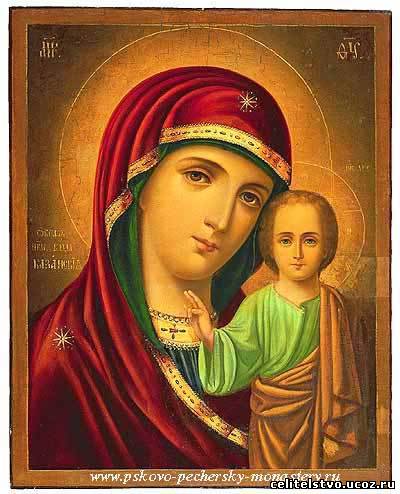 И до наших дней эта икона особо почитается русским православным народом.
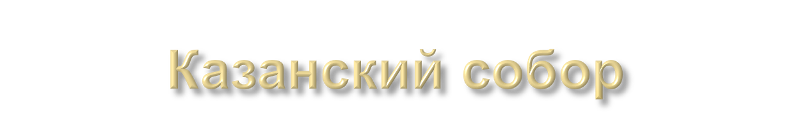 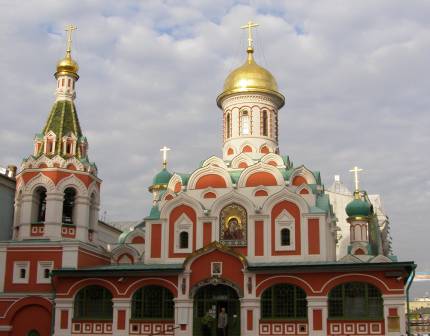 В благодарность за помощь и заступничество князь Дмитрий Пожарский на свои средства построил в 20-х годах XVII века деревянный собор во имя Казанской иконы Божией Матери.
Когда настали мирные времена, новый царь щедро наградил Минина и Пожарского. Но лучшей наградой стала память народная. Недаром памятник им стоит на Красной площади - на самом сердце России. А еще такой памятник установлен в Нижнем Новгороде.
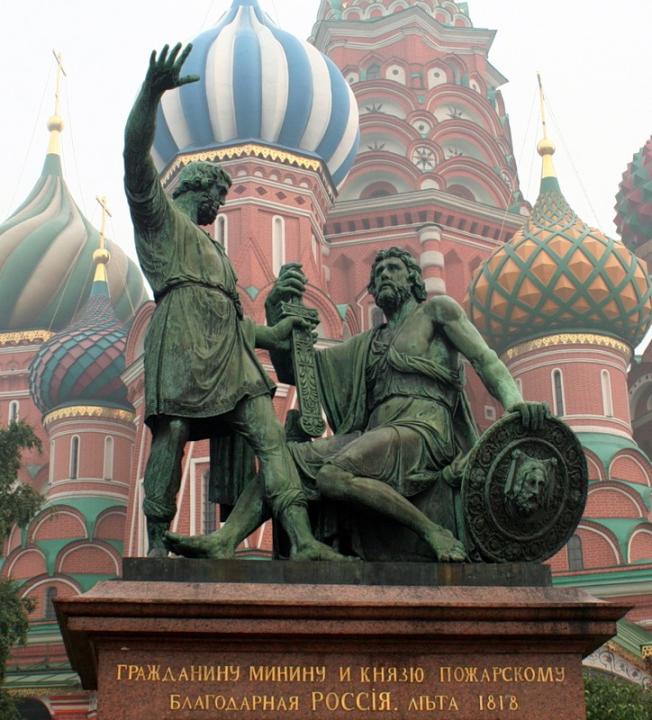 4 ноября – это день единства всех российских народов; 4 ноября – это день спасения России от самой большой опасности, которая когда-либо ей грозила 4 ноября – это возрожденный праздник со своей историей 4 ноября – день глубокого уважения к тем знаменитым страницам истории отечественной истории, когда патриотизм и гражданственность помогли нашему народу объединиться и защитить  страну от захватчиков.
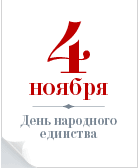 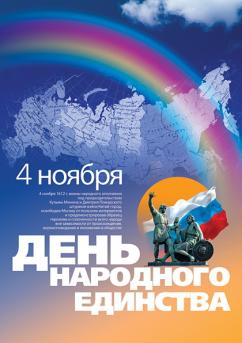 Главное — вместе!Главное — дружно!Главное — с сердцем горящим в груди!Нам равнодушие не нужно!Злобу, обиду прочь гони!
Запомните это чувство единения и удивительной приподнятости и сохраните его на всю жизнь. Будьте достойны своих славных предков.

   Всего вам доброго!
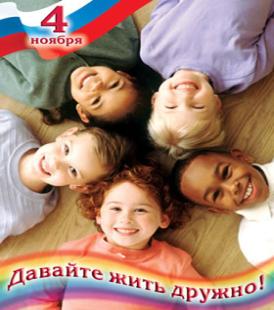 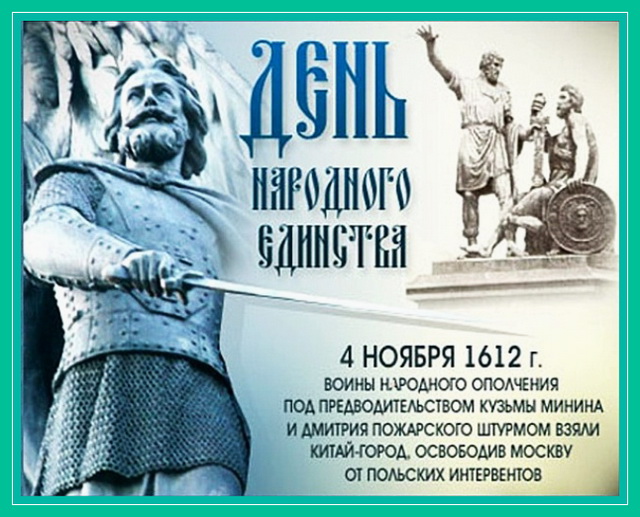 Интернет - ресурсы
http://www.xxc.ru/orthodox/pastor/kazanskay/
http://www.homutovo.ru/vocabulary/v_bm_kazansk.html
http://www.pravoslavie.ru/jurnal/culture/svmos-kazanskij.htm
http://images.yandex.ru/
http://ru.wikipedia.org/wiki/
http://www.inmoment.ru/holidays/day-national-unity.html
http://www.hrono.ru/sobyt/1600sob/1611opolch.html
http://enc.lib.rus.ec/bse/008/080/151.htm
http://retromoscow.narod.ru/moscow_back-to-the-future_023.html
http://top50.nameofrussia.ru/person.html?id=107
http://shkolazhizni.ru/archive/0/n-17055/